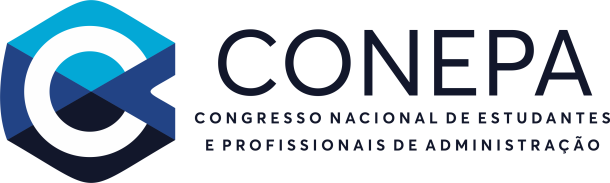 TÍTULO DO ARTIGO CIENTÍFICO
Cintia Mendes PeixotoUniversidade Federal da ParaíbaAutor (a)Sávio Demóstenes CarvalhoUniversidade Estadual de SergipeCoautores (as)
Agenda da Apresentação
Resumo
Introdução
Referencial Teórico
Metodologia
Resultados e Discussões
Considerações Finais
Referências
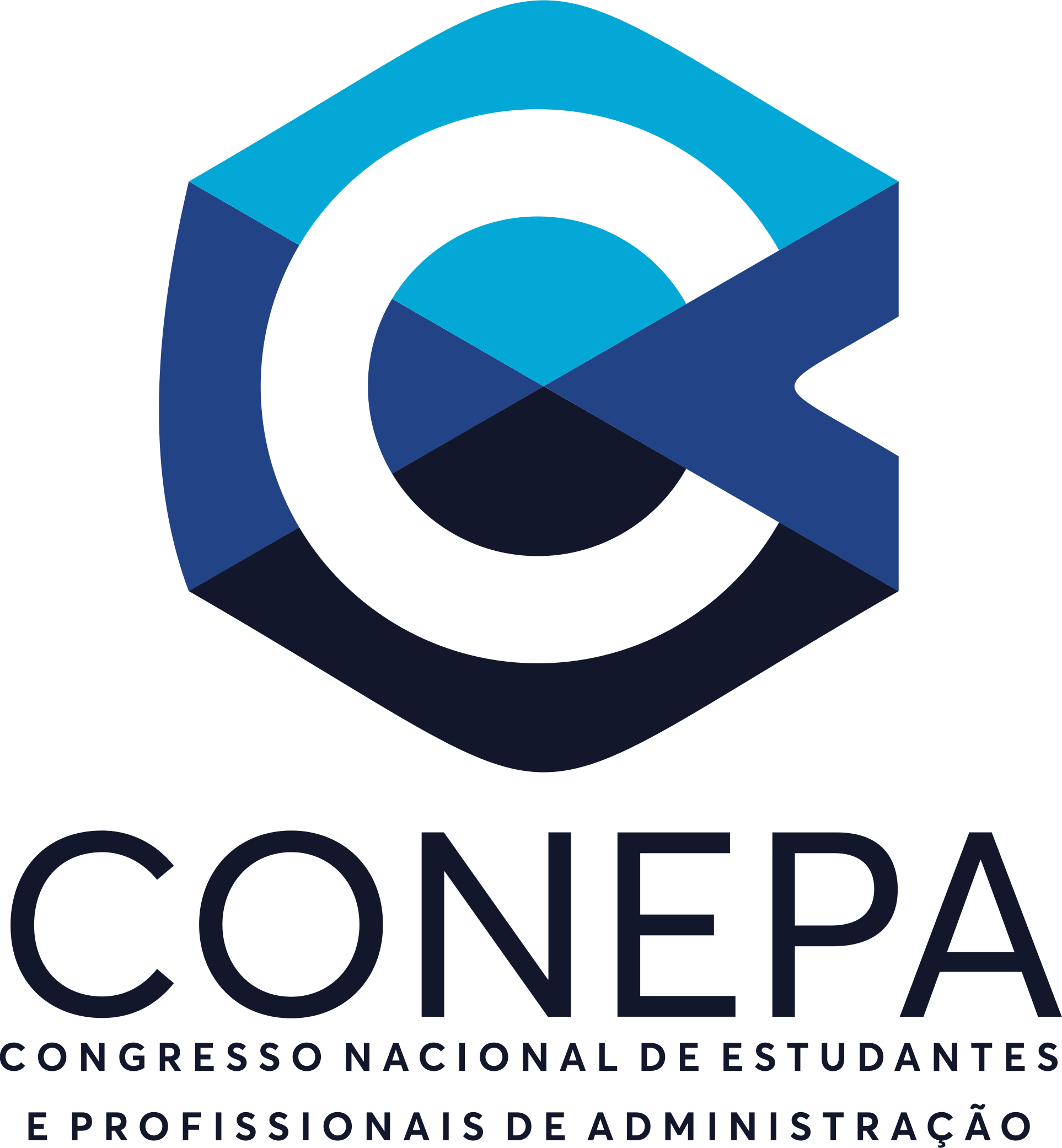 Resumo
Lorem ipsum dolor sit amet, consectetur adipiscing elit. Nullam cursus maximus eleifend. Morbi vitae ligula suscipit, aliquet odio at, rutrum massa. Vivamus maximus orci nec odio cursus, varius scelerisque ex pharetra. Fusce ac porttitor justo, sodales pharetra metus. Orci varius natoque penatibus et magnis dis parturient montes, nascetur ridiculus mus. Nulla sodales dui vel nisl molestie congue. Nam tempor ante in nisi ultricies, ac dignissim velit blandit. 
Phasellus ac elit congue erat posuere ultrices vel eget massa. Nam ligula libero, aliquet a luctus at, vulputate a quam. Donec vitae placerat magna, nec dapibus tortor. Donec dignissim odio enim, quis cursus nunc sagittis in. Mauris sed malesuada magna. Nulla placerat vitae turpis in efficitur. Quisque scelerisque, risus a ultricies dictum, dolor ante imperdiet turpis, vitae ornare turpis nisl at orci. Aenean aliquam metus non est laoreet, ut blandit metus condimentum.
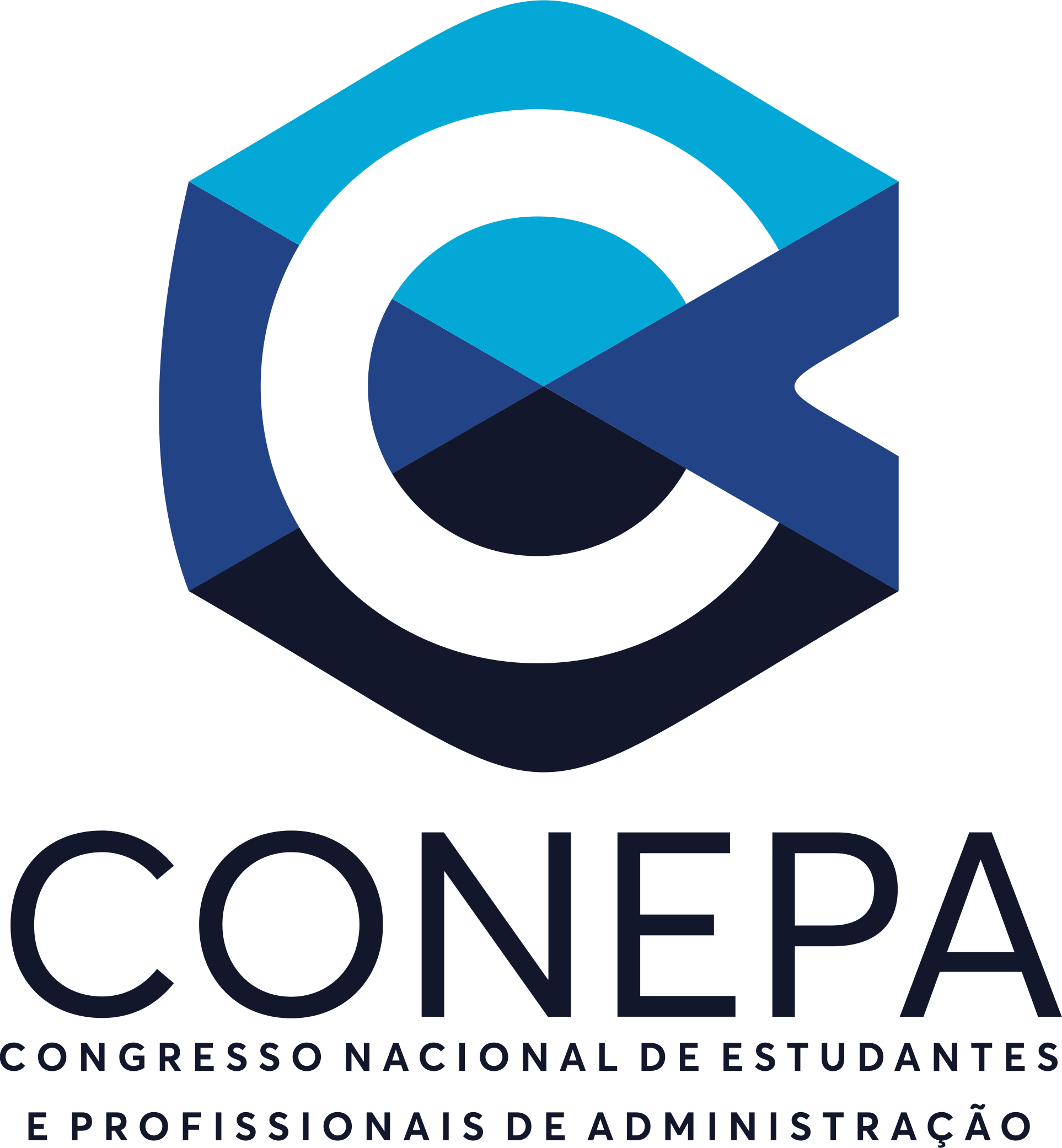 Introdução
Lorem ipsum dolor sit amet, consectetur adipiscing elit. Nullam cursus maximus eleifend. Morbi vitae ligula suscipit, aliquet odio at, rutrum massa. Vivamus maximus orci nec odio cursus, varius scelerisque ex pharetra. Fusce ac porttitor justo, sodales pharetra metus. Orci varius natoque penatibus et magnis dis parturient montes, nascetur ridiculus mus. Nulla sodales dui vel nisl molestie congue. Nam tempor ante in nisi ultricies, ac dignissim velit blandit. 
Phasellus ac elit congue erat posuere ultrices vel eget massa. Nam ligula libero, aliquet a luctus at, vulputate a quam. Donec vitae placerat magna, nec dapibus tortor. Donec dignissim odio enim, quis cursus nunc sagittis in. Mauris sed malesuada magna. Nulla placerat vitae turpis in efficitur. Quisque scelerisque, risus a ultricies dictum, dolor ante imperdiet turpis, vitae ornare turpis nisl at orci. Aenean aliquam metus non est laoreet, ut blandit metus condimentum.
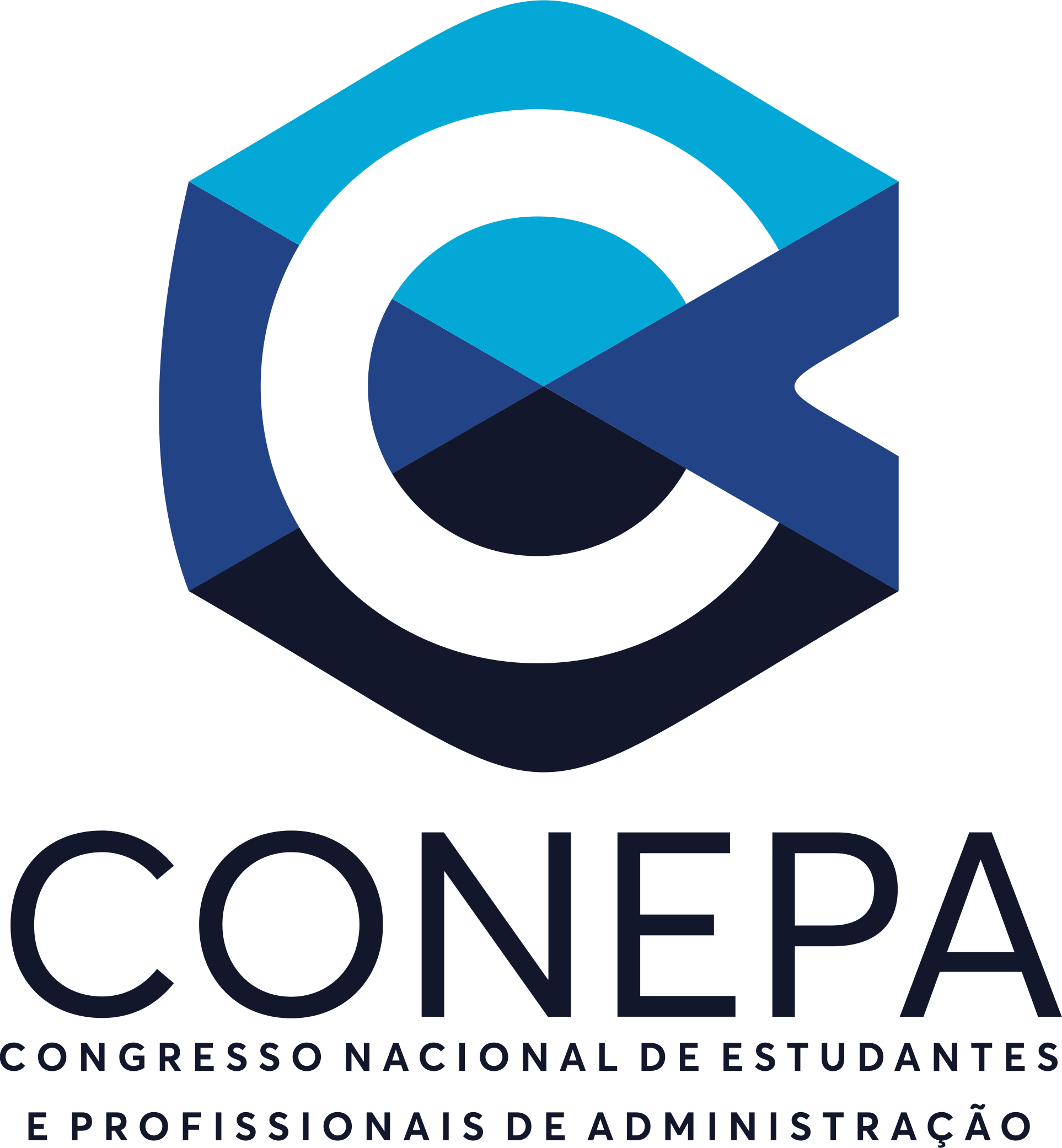 Referencial Teórico
Lorem ipsum dolor sit amet, consectetur adipiscing elit. Nullam cursus maximus eleifend. Morbi vitae ligula suscipit, aliquet odio at, rutrum massa. Vivamus maximus orci nec odio cursus, varius scelerisque ex pharetra. Fusce ac porttitor justo, sodales pharetra metus. Orci varius natoque penatibus et magnis dis parturient montes, nascetur ridiculus mus. Nulla sodales dui vel nisl molestie congue. Nam tempor ante in nisi ultricies, ac dignissim velit blandit. 
Phasellus ac elit congue erat posuere ultrices vel eget massa. Nam ligula libero, aliquet a luctus at, vulputate a quam. Donec vitae placerat magna, nec dapibus tortor. Donec dignissim odio enim, quis cursus nunc sagittis in. Mauris sed malesuada magna. Nulla placerat vitae turpis in efficitur. Quisque scelerisque, risus a ultricies dictum, dolor ante imperdiet turpis, vitae ornare turpis nisl at orci. Aenean aliquam metus non est laoreet, ut blandit metus condimentum.
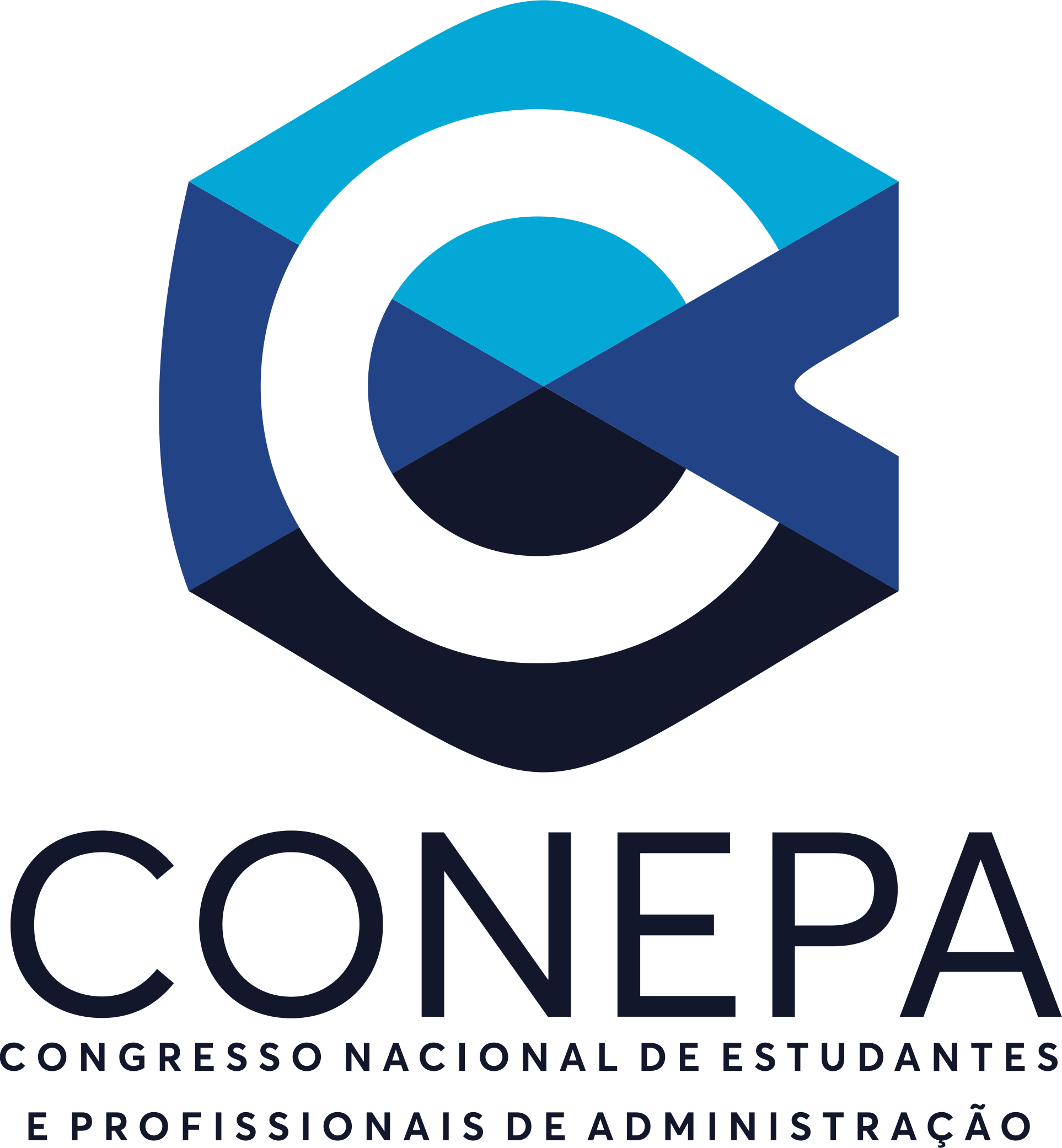 Metodologia
Lorem ipsum dolor sit amet, consectetur adipiscing elit. Nullam cursus maximus eleifend. Morbi vitae ligula suscipit, aliquet odio at, rutrum massa. Vivamus maximus orci nec odio cursus, varius scelerisque ex pharetra. Fusce ac porttitor justo, sodales pharetra metus. Orci varius natoque penatibus et magnis dis parturient montes, nascetur ridiculus mus. Nulla sodales dui vel nisl molestie congue. Nam tempor ante in nisi ultricies, ac dignissim velit blandit. 
Phasellus ac elit congue erat posuere ultrices vel eget massa. Nam ligula libero, aliquet a luctus at, vulputate a quam. Donec vitae placerat magna, nec dapibus tortor. Donec dignissim odio enim, quis cursus nunc sagittis in. Mauris sed malesuada magna. Nulla placerat vitae turpis in efficitur. Quisque scelerisque, risus a ultricies dictum, dolor ante imperdiet turpis, vitae ornare turpis nisl at orci. Aenean aliquam metus non est laoreet, ut blandit metus condimentum.
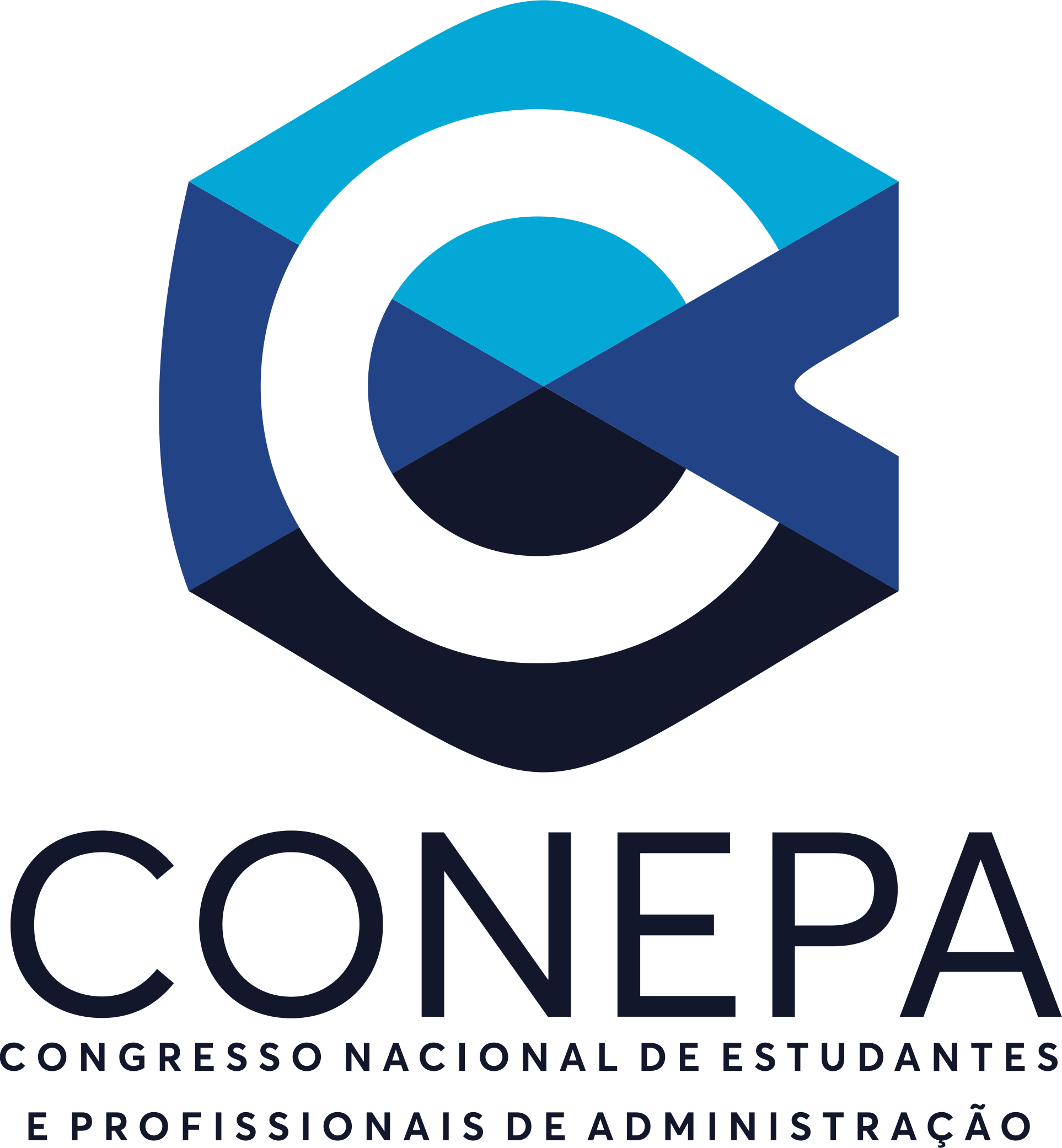 Resultados e Discussões
Lorem ipsum dolor sit amet, consectetur adipiscing elit. Nullam cursus maximus eleifend. Morbi vitae ligula suscipit, aliquet odio at, rutrum massa. Vivamus maximus orci nec odio cursus, varius scelerisque ex pharetra. Fusce ac porttitor justo, sodales pharetra metus. Orci varius natoque penatibus et magnis dis parturient montes, nascetur ridiculus mus. Nulla sodales dui vel nisl molestie congue. Nam tempor ante in nisi ultricies, ac dignissim velit blandit. 
Phasellus ac elit congue erat posuere ultrices vel eget massa. Nam ligula libero, aliquet a luctus at, vulputate a quam. Donec vitae placerat magna, nec dapibus tortor. Donec dignissim odio enim, quis cursus nunc sagittis in. Mauris sed malesuada magna. Nulla placerat vitae turpis in efficitur. Quisque scelerisque, risus a ultricies dictum, dolor ante imperdiet turpis, vitae ornare turpis nisl at orci. Aenean aliquam metus non est laoreet, ut blandit metus condimentum.
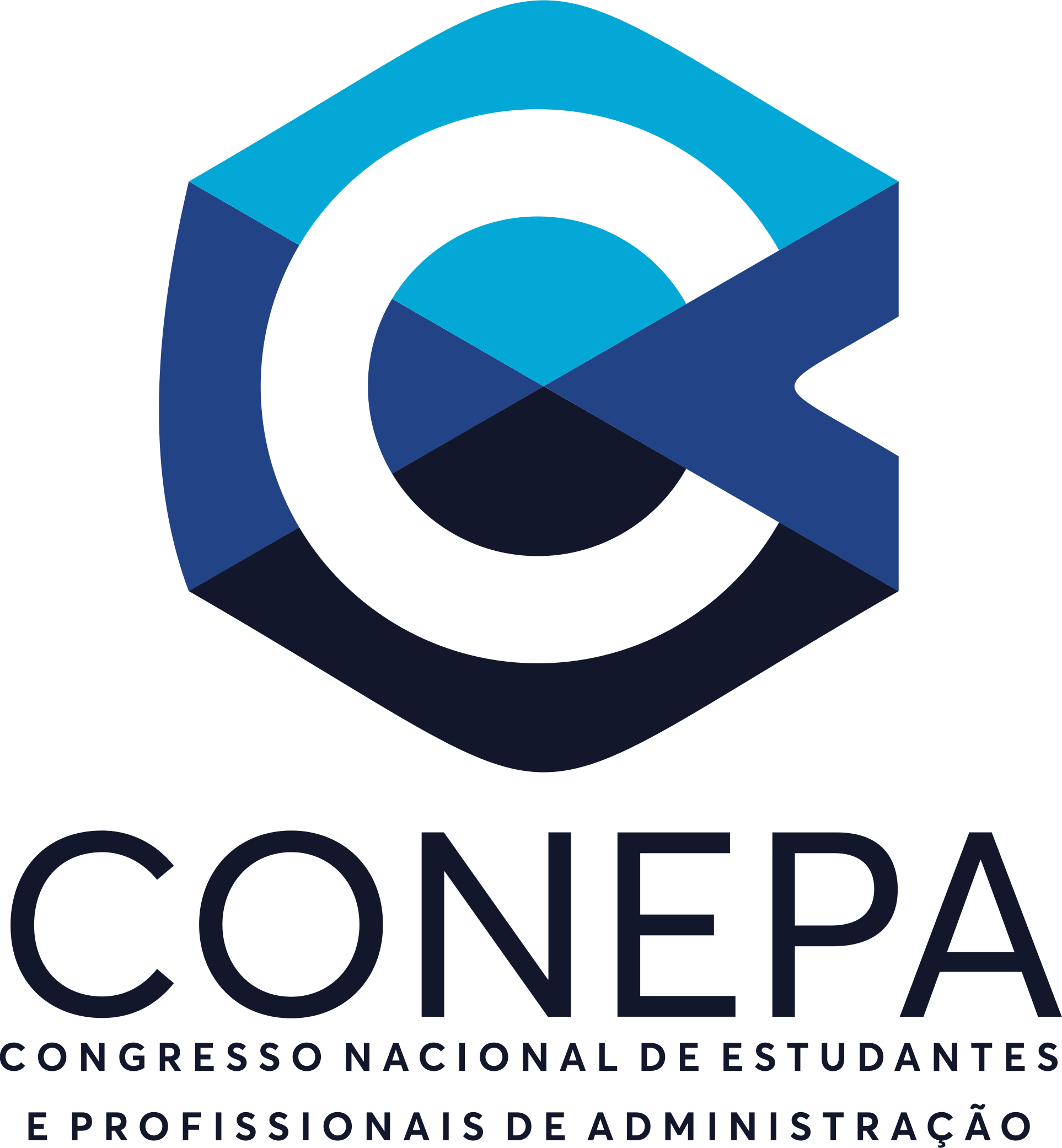 Considerações Finais
Lorem ipsum dolor sit amet, consectetur adipiscing elit. Nullam cursus maximus eleifend. Morbi vitae ligula suscipit, aliquet odio at, rutrum massa. Vivamus maximus orci nec odio cursus, varius scelerisque ex pharetra. Fusce ac porttitor justo, sodales pharetra metus. Orci varius natoque penatibus et magnis dis parturient montes, nascetur ridiculus mus. Nulla sodales dui vel nisl molestie congue. Nam tempor ante in nisi ultricies, ac dignissim velit blandit. 
Phasellus ac elit congue erat posuere ultrices vel eget massa. Nam ligula libero, aliquet a luctus at, vulputate a quam. Donec vitae placerat magna, nec dapibus tortor. Donec dignissim odio enim, quis cursus nunc sagittis in. Mauris sed malesuada magna. Nulla placerat vitae turpis in efficitur. Quisque scelerisque, risus a ultricies dictum, dolor ante imperdiet turpis, vitae ornare turpis nisl at orci. Aenean aliquam metus non est laoreet, ut blandit metus condimentum.
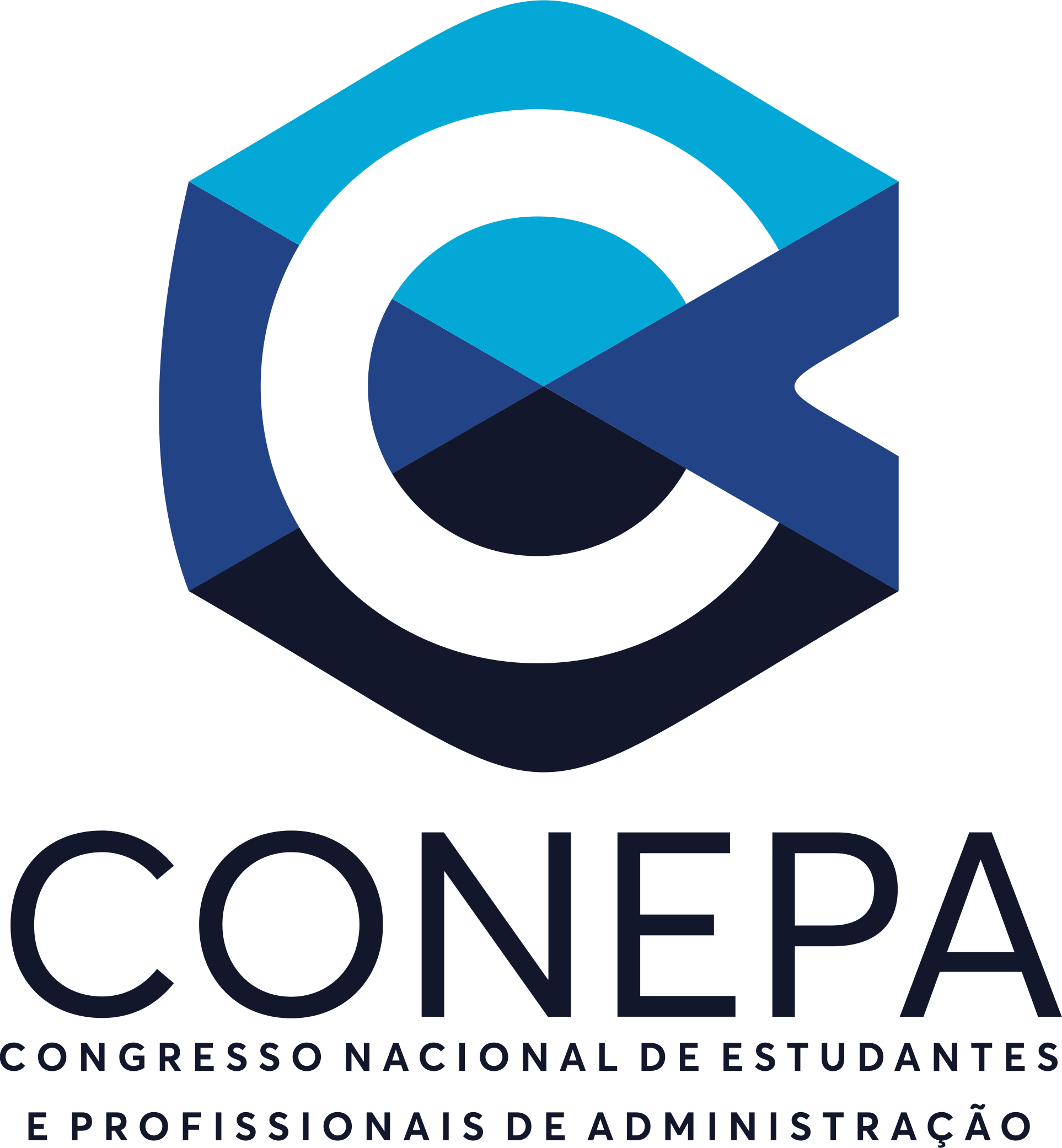 Referências
Andrade C., Neto, C.; Ducharne, M. Auto-percepção de competência, percepção da educadora e competência motora em crianças de 5 anos. In: Catela D.; Barreiros, J.(ed.). Estudos em desenvolvimento motor da criança. Viana fdo Castelo, Portugal. Edições ESE-IPVC, 2008. p. 247-254.
 
Bankoff, A; Moutinho, E. Obesidade infantil e avaliação em pré-escolares. Revista Brasileira de Ciências do Esporte. Curitiba, n.23, 2002, p. 105-120.
 
Buck, S.M.; Hillman, C.H.; Castelli, D.M. The relation of aerobic fitness to stroop task performance in preadolescent children. Medicine and Science in Sports and Exercise. Indianápolis, US, n.40, 2008, p.166-172.
 
Budde, H.; Voelcker-Rehage, C.; Pietraßyk-Kendziorra, S.; Ribeiro, P.; Tidow, G. Acute coordinative exercise improves attentional performance in adolescents. Neuroscience Letters. US, n. 441, 2008, p.219–223.
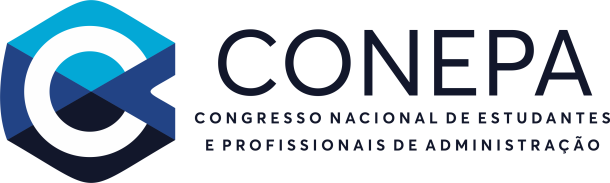 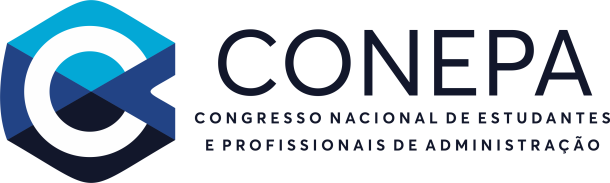 Muito Obrigado!